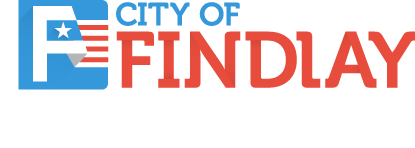 Expense Breakdown compared to Revenue
With and Without a Rate adjustment
Historical & ProjectionWith No Rate Change
Historical & ProjectionWith Rate Change